Föräldrasektionsmöte
2022-10-23
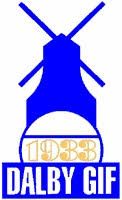 Dalby GIFs alla tränare, ledare och föräldrarepresentanter ärvälkomna till ledarträff. 9 november kl. 18.30  i Tingshuset Dalby.Kom hungrig. Vi bjuder på mat och en öl.  Kvällen bjuder också påtvå hemliga gäster, som tillhör den yttersta Sverigeeliten och som ofta befinner sig i den internationella hetluften.  Välkomna/styrelsen
Anmälan senast 31 oktober till  info@dalbygif.se
Agenda
Ansvarsområden
Uppdatering efter beslut att dela upp inköp för Fotboll & Handboll
Föräldrarepresentanter
Hur roterar vi föräldrarepresentanter?
Julmarknad – P13f
27:e November, totalt två bord fotboll & Handboll
Fotbollsavslutning – P08f
8:e November, nyvångskolans aula @ 17:30
Mötestider under året
Uppdatering efter beslut att förlänga med ett möte den 11:e December
Övriga frågor?
Ansvarsområden
*Pengar går direkt till lagkassan, ej till klubbkassan
Hur roterar vi föräldrarepresentanter?
Alla på samma gång, 1:a Januari, en gång per år? (enl vad vi gjort tidigare)

Varje lag byter vi behov, när som helst under året?

Notera att föräldrarepresentanter inte påverkar ansvarsområden. Dessa ändras 1:a Januari varje år.
Julmarknad, P13f
Fotbollsavslutning, P08f?
8 Nov, Nyvångskolans Aula KL 17:00
Micke Dahl (Concierge)
Hemlig Gäst
Pokalutdelning
Mat & Dryck till alla barn (=fotbollsspelare)
Kioskprodukter till Salu (Kexchoklad, etc)
Mötestider – Teams Söndagar KL 19
Övriga frågor?
Skyltar på Dalby IP som hänvisar till kiosken
Iom att kommunen äger marken är det svårt att ta upp permanenta skyltar. Vi håller på att kolla hur vi köper in flaggor, etc, som man ta in ut som visar var kiosken finns
Lagintäkter
Ha en trevlig kväll!
Glöm inte att skriva ert namn och Lag i chatten 